人教精通版三年级上册
Unit6 I like hamburgers.
WWW.PPT818.COM
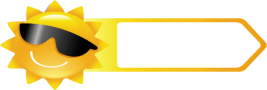 Review
Look and say
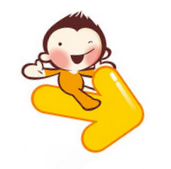 What’s missing?
Game
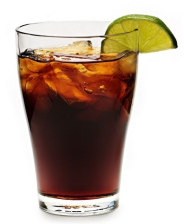 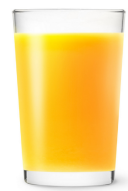 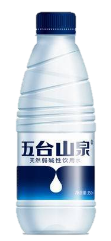 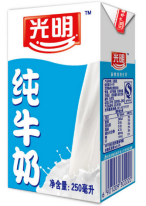 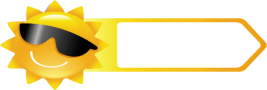 Review
Look and say
Sure! Here you are.
Thank you!
Can I have an apple, please?
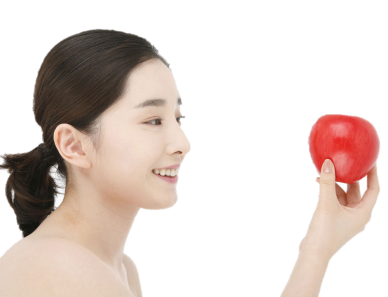 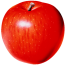 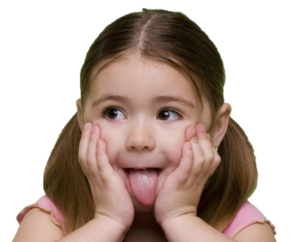 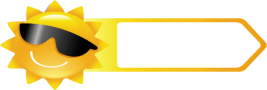 Review
Look and say
Sure! Here you are.
Thank you!
Can I have some milk, please?
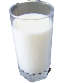 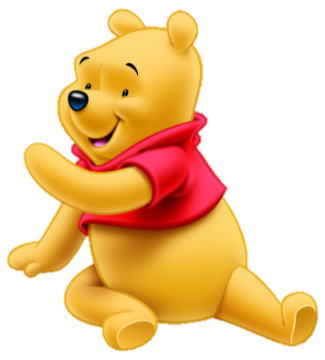 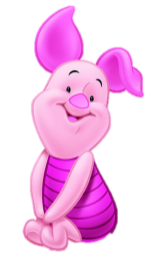 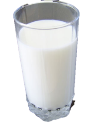 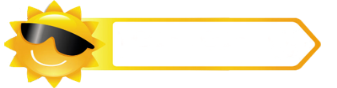 Presentation
Just learn
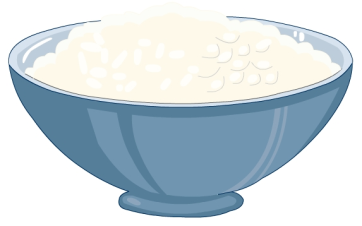 rice
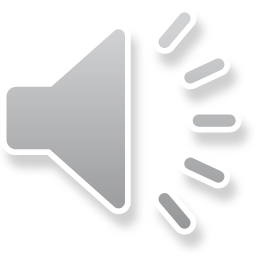 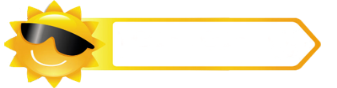 Presentation
Just learn
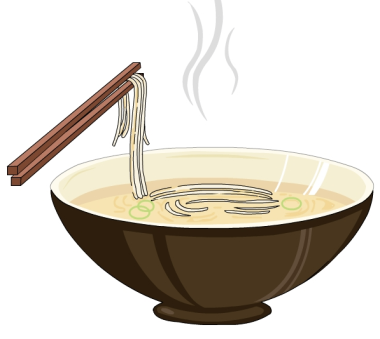 noodles
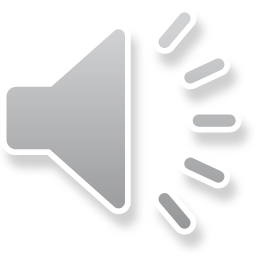 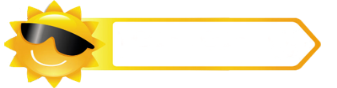 Presentation
Just learn
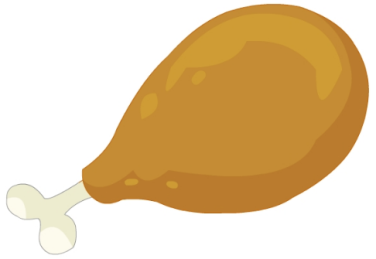 chicken
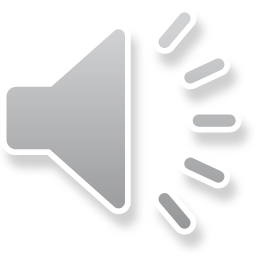 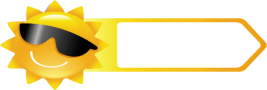 Practice
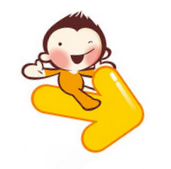 大小声
Game 1
rice
noodles
chicken
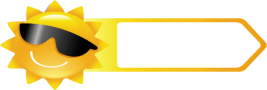 Practice
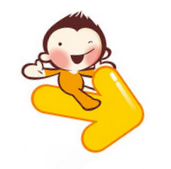 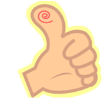 Choose and say
Game 2
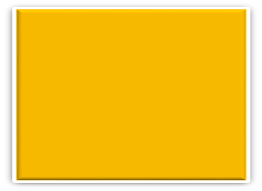 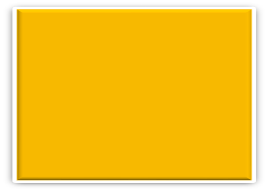 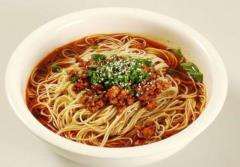 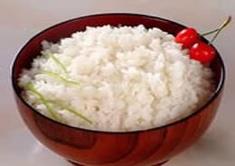 1
2
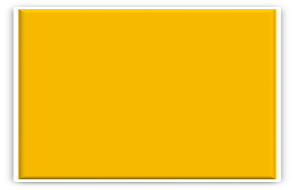 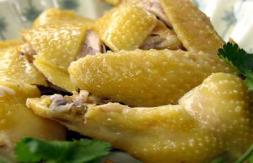 3
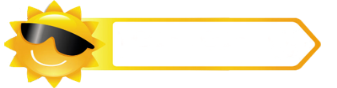 Presentation
Look and say
What are they talking about?
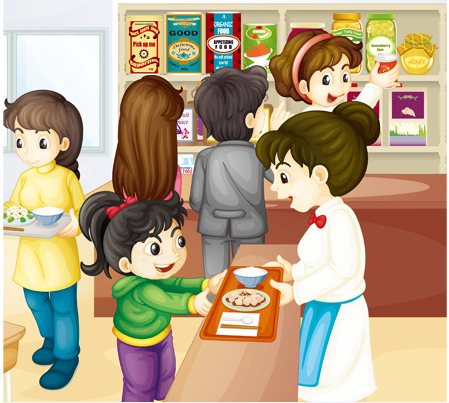 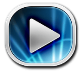 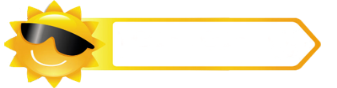 Presentation
Key points
Can I help you?
A cup of water, please.
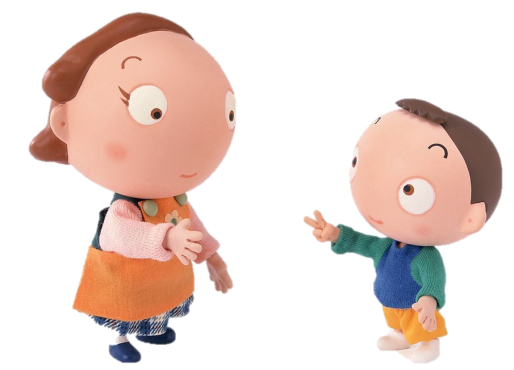 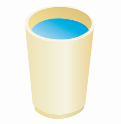 Here you are.
Thank you!
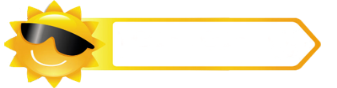 Presentation
Key points
Can I help you?
Some bananas, please.
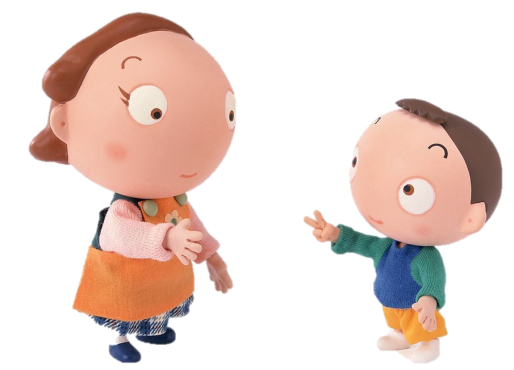 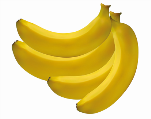 Here you are.
Thank you!
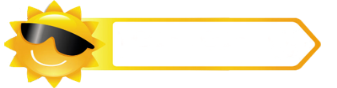 Presentation
Listen and imitate
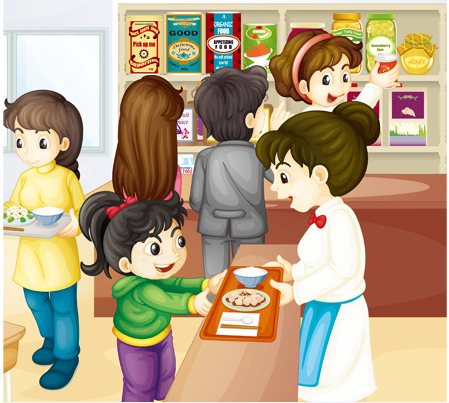 Can I help you?
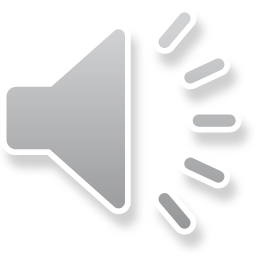 Some rice, please.
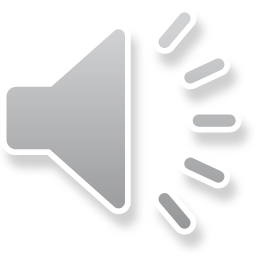 Here you are.
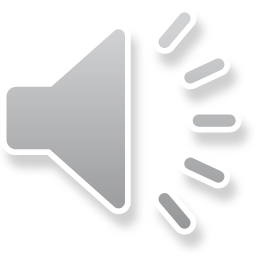 Thank you!
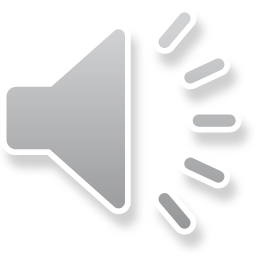 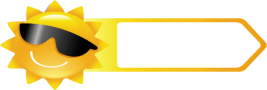 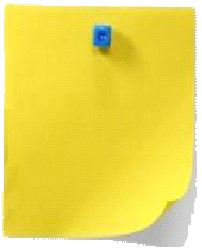 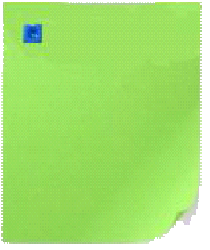 Read together.
(齐读)
Read in groups.
  (分组读）
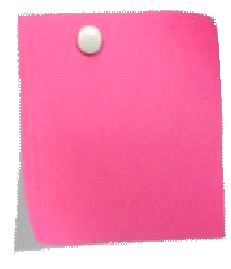 Read in roles.
（分角色读）
Practice
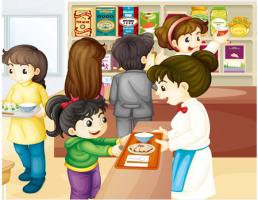 Let’s read
3
1
2
Show time
两人一组试着练习对话并表演，其他同学评价。
Good
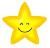 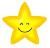 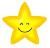 Great
Excellent
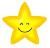 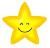 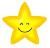 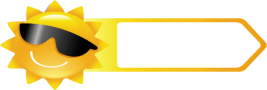 Practice
Let’s play
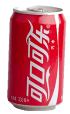 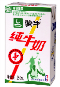 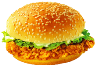 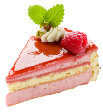 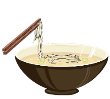 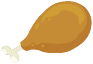 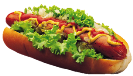 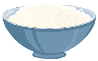 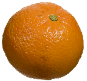 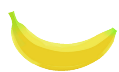 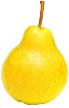 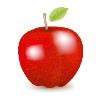 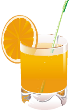 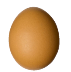 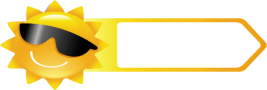 Practice
Let’s say
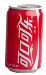 Some noodles, please?
Thank you.
You’re welcome.
Here you are.
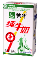 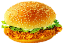 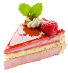 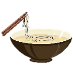 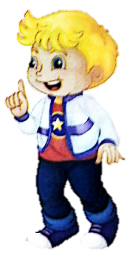 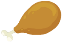 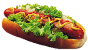 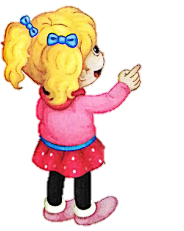 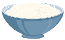 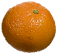 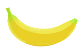 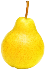 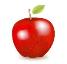 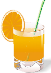 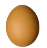 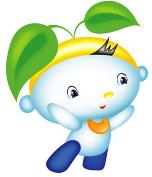 Summary
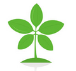 本课学习的食物类单词有:
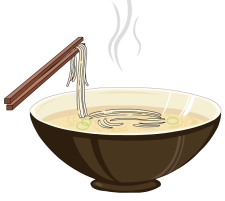 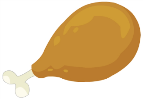 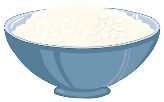 noodles
chicken
rice
Homework
1.观看或跟读Just talk部分的课文动画或录音，并注意语音、语调。
2.在四线三格中正确抄写本课单词，要求五遍英语一遍汉语。
3.预习Lesson36。
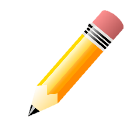 Close